A várostól a birodalomig, az ókori Róma
Történelem 5. osztály tankönyvhöz
FI-504010501/1
Készítette: Maczkó András
Pécs TVT
Videó
ELREJT
MUTAT
Feladat
Megoldás
Róma elhelyezkedése - földrajz
Maczkó András Pécs
Párosítsa a számokat az egyes földrajzi helyekhez!
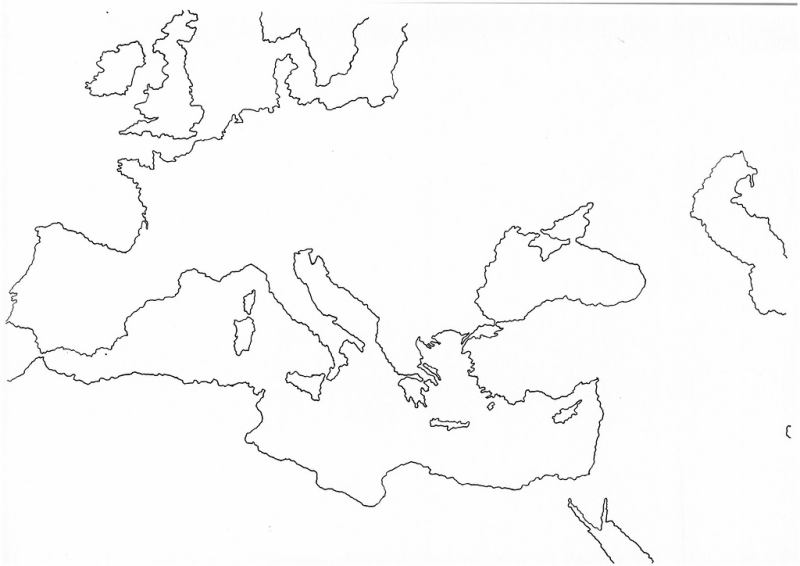 Adriai tenger
Róma
Európa
1.
1.
Afrika
Ázsia
6.
6.
Szicília
4.
Földközi tenger
7.
7.
Balkán félsziget
8.
2.
8.
2.
5.
5.
3.
3.
Forrás: http://kep-telensegek.blogspot.com/
Maczkó András Pécs
Róma alapítása
Videó
A videó és a szöveg alapján írja le, ki alapította Rómát a hagyományok szerint és a valóságban! 
Kattintson a kérdésre a megoldásért!
Kr. e. 753-ban alapította meg a legenda szerint Romulus és Remus Róma városát azon a helyen, ahol egykor az anyafarkas tejével táplálta őket. Amikor Romulus árkot ásatott a majdani falak köré, hol gúnyolta, hol meg akadályozta a munkát, végül pedig átugrotta az árkot. Erre némelyek szerint maga Romulus, mások szerint azonban egy társa leütötte Remust, s az holtan esett össze. Valóságban a Tiberis folyóra és a híres hét halomra támaszkodó települést latin pásztorok alapították, és a következő évszázadokban előbb Itáliát, majd az egész Földközi tenger környékét uralmuk alá hajtották.
mondák szerint: Romulus és Rémus 
valóságban: latin pásztorok
Keressen rá a szabin nők elrablása történetre! Az olvasmány alapján tegye sorrendbe a történet eseményeit!
5
A szabin nők elrablása
A rómaiak szövetséget ajánlanak a szabinoknak
1
Kocsiverseny
4
Bosszú – szabinok támadása
6
„Jöttmentekhez nem adjuk lányainkat”
2
Ünnepi játékok rendezése
3
Szabin nők a két haderő között
Béke - szövetség
7
8
Videó
A történet alapján válaszoljon: Miért hívták Mucius Scaevolát „balkezesnek”!
MUTAT
Feladat
Egy ellenséges király elleni merénylet során kezét tűzbe tartotta, és elégett.
Feleltválasztós
Maczkó András Pécs
Állam és társadalom
Az ábra alapján ismerje fel a fogalmat! Katt a meghatározásra a válaszért!
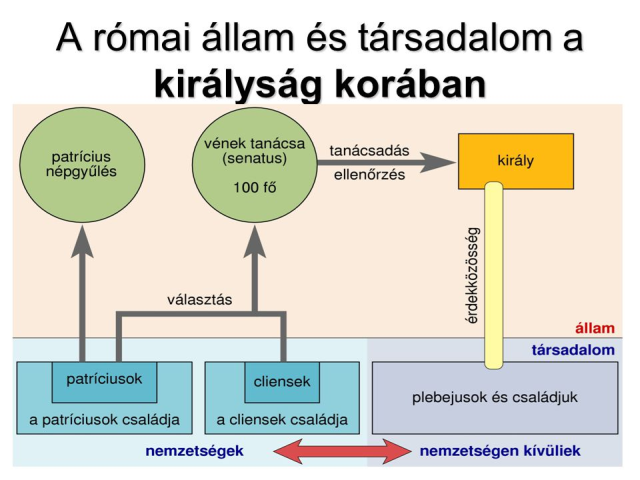 Társadalom
Patríciusok:
Előkelő nemzetségből származó gazdag földbirtokosok
Előkelő nemzetségen kívüli szegény szabadok
Plebejusok:
Személyi szabadságától megfosztott, munkára kényszerített ember
Rabszolgák:
Válaszoljon a kérdésekre! Katt a kérdésre a válaszért!
Államforma
Királyság
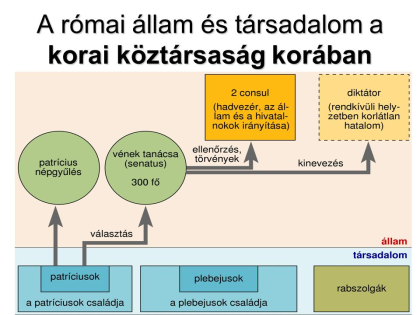 Ki állt az állam élén?
király
Mi a szenátus?
„vének” tanácsa
tanácsadás, ellenőrzés
Mi volt a szenátus feladata?
Köztársaság
szenátus
Mi állt az állam élén?
Mi volt a szenátus feladata?
törvények, ellenőrzés, kinevezés
Melyek voltak a legfőbb hivatalnokok?
consul, diktátor
Maczkó András Pécs
Kiegészítő anyag - istenek
Töltse ki a táblázat hiányzó elemeit! Kulcsszó: görög-római istenek. Gyakorlásként oldja meg a feladatokat!
Római isten
Szerepköre
Görög isten
MUTAT
MUTAT
Főisten, a villámok ura
Jupiter
Zeusz
ELREJT
ELREJT
Junó
Héra
Főisten felesége, házasság, család
Posszeidon
Tengerek ura
Neptunus
Feleltválasztós
Hádész
Alvilág ura
Pluto
Feladat
Árész
Hadisten, háborúk
Mars
Párosítás
Pallasz Athéné
Tudomány, bölcsesség
Minerva
Feladat
Aphrodité
Vénus
Szerelem
Artemisz
Vadászat
Diana
Apollon
Apollo
Költészet
Dionüszosz
Bachus
Bor, mámor, színjátszás
Vulcanus
Héphaisztosz
Kovácsok istene
Mercuriusz
Hermész
Istenek hírnöke, Kereskedők, tolvajok
http://maczkoandras.uw.hu/tori/gorog_romai_istenek.htm
Maczkó András Pécs
Pun háborúk
Videó
Mi volt a pun – római ellentét oka? Mivel magyarázták a mondák az ellentéteket!
Két egymással vetélkedő hatalmas ókori állam  harca Földközi-tenger nyugati részének uralmáért  és új területek szerzéséért.
Valódi ok:
Karthágói királynő és Aeneas királyfi szerelme
Mondák szerint:
Az animáció alapján mondja el saját szavaival, hogyan működött a csapóhíd!Mozaweb regisztráció szükséges a 3D animáció megtekintéséhez – csak interaktív táblán
Videó
Harci hajóra szerelt olyan fából készült hídszerű szerkezet, amelynek a végére kampókat szereltek, és ha az ellenség hajója mellé értek azt kinyitották, ráengedték, majd ezen keresztül átmentek a másik hajóra és elfoglalták.
A filmrészlet alapján mondja el, milyen nehézségeket okozott az Alpokon való átkelés Hannibál seregének!Videórészlet 22’30” – 24’35”
Videó
Magas hegyek, élelemhiány, nincs pihenő, hideg, kimerültség, éhség, emberveszteség
Miért tudott győzni Scipió Hannibál felett?Videórészlet 1h 22’48” – 1h 24’50” Zama csatajelenet
Scipió kiismerte Hannibal stratégiáját és taktikáját. Sikerült a harci elefántok rohamát megfordítani.
Maczkó András Pécs
Pun háborúk
Videó
A videó (1’50” – 3’40”) alapján töltse ki a táblázat hiányzó részeit! Írja le vázlatként!
2. Pun háború
3. Pun háború
1. Pun háború
Kr.e. 149 - 146
Kr.e. 264 - 241
Időpontja:
Kr.e. 218 - 201
-
-
Hadvezérek:
Scipió  Hannibál
Menete:
Hannibál átkel az Alpokon
Pun győzelmek (Cannae)
Scipió átkel Afrikába
Csata Zamanál (Kre.202) – római győzelem
Szárazföld római fölény
Tengeren punok fölénye
Csapóhíd alkalmazása
Római fölény
„Jajj a legyőzötteknek”
Földközi tenger római uralom 
alatt
Szicília római provincia
Karthágó megsemmisítése
Eredmény:
Feladat
Kattintson a feladat gombra! Csoportosítsa az eseményeket! Melyik pun háborúra jellemző?
Maczkó András Pécs
Köztársaság válsága
MUTAT
ELREJT
Olvassa el a szöveget! Milyen okok vezettek a római köztársaság válságához?
A meghódított területeken szerzett földbirtokok, illetve a zsákmány a politikusokat és a hadvezéreket nagyon gazdag-gá tették. A római hadseregbe csak birtokos parasztokat soroztak be, de amikor hazájuktól távol kellett harcolniuk, nem tudták megművelni földjeiket. Ezért a katonaként is szolgáló parasztok tömegei tönkrementek és elveszítették a földjüket.   Így viszont már katonák sem lehettek.  Alig maradt birtokos paraszt, így a birodalom hadseregébe már nem tudtak elég katonát állítani. Marius római konzul elérte, hogy zsoldossereget állíthasson fel a városba költözött szegényekből. Ezeknek a katonáknak tizenhat évig kellett szolgálniuk. Szolgálatukért fizetést, zsoldot kaptak, lesze-relésük után pedig földbirtok járt nekik. A jól szervezett hadsereg segítségével Róma minden háborúját megnyerte. A birodalom vezetését azonban az egy évre választott konzulok egyre kevésbé tudták ellátni. Ahhoz, hogy át tudják tekinteni a feladatokat, több időre lett volna szükségük. A szembenálló politikusok közül voltak, akik a szenátus, mások a népgyűlés befolyását akarták megnövelni. Vitájuk gyilkosságokhoz vezetett. A háborúk során sok rabszolga került Itáliába és Szicíliába. A rabszolgák többször fellázadtak sanyarú sorsuk ellen. Az egyik legnagyobb rabszolga-felkelést egy Spartacus (szpartakusz) nevű gladiátor robbantotta ki Kr.e. 73-ban, amelyet kegyetlenül megbosszultak.
a.
Katonaként szolgáló parasztok tönkrementek
Hadsereg utánpótlás veszélyben
b.
c.
Évente választott hivatalnokok már nem tudják a birodalmat irányítani
d.
Politikai gyilkosságok, belviszály
e.
Rabszolgafelkelések – Spartacus
Maczkó András Pécs
Klasszikus rabszolgatartás
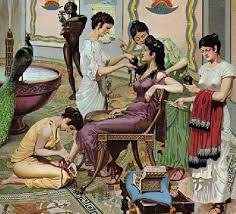 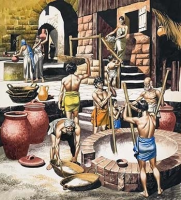 Hol alkalmaztak rabszolgákat? Párosítsa a szöveget a képekhez! Kattintson a képre a megoldásért!
Házi rabszolga
Mezőgazdaságban
Bányákban
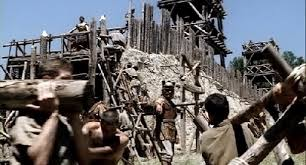 Műhelyekben
Gályarab
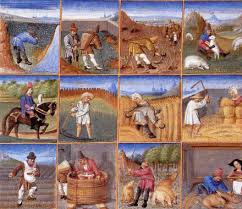 Gladiátor
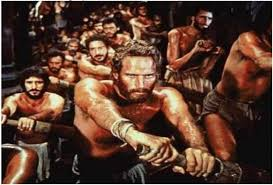 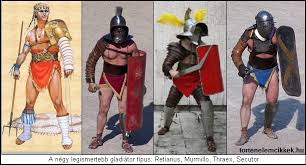 Maczkó András Pécs
Julius Caesar
Keressen rá az alábbi fogalmak jelentésére!
A politikai hatalomért vívott háború egyazon társadalomhoz vagy nemzethez tartozó csoportok, pártok között.
Polgárháború:
diktatúra:
egyetlen személy vagy csoport uralma a közösség, az állam fölött.
három férfi szövetsége
triumvirátus:
Keressen rá az alábbi szállóigék jelentésére! A lenti szöveg mely eseménye alkalmával hangzottak el?
Alea iacta est:
A kocka el van vetve
Mely alkalommal? 1
Jöttem, láttam, győztem
Veni, vidi, vici:
Mely alkalommal? 2
Et tu mi fili Brute:
Te is fiam Brutus
Mely alkalommal? 3
Olvassa el a szöveget! Állítsa sorrendbe Caesar életével kapcsolatos eseményeket!
Hispániába érkezve Caesar katonai vezetőként jelentős hírnévre tett szert. Kr. e. 61 és 60 között számottevő győzel-met aratott. Politikai céljai eléréséhez Caesarnak szövetségesekre volt szüksége, Caesarnak mindenképpen szüksége volt Crassus pénzére és Pompeius befolyására, így hamarosan, Kr. e. 60-ban megalakult nem hivatalosan az első triumvirátus (3 férfi szövetsége). Néhány hónap múlva Caesart consullá választották. Caesar elindította a gall háborúkat (Kr. e. 58–49), amelyben meghódította a gallokat, valamint Germania egy részét.  A szenátus azonban, Pompeius vezetésével visszarendelte Caesart Rómába, hadseregét pedig feloszlatták, megtiltotta Caesarnak, hogy egy második consulátusra pályázzon. Caesar átlépte a Rubicon folyót csupán egyetlen légióval, és ezzel polgárháborút indított el. Pompeius Egyiptomba menekült, ahol egyik tisztje meggyilkolta. Caesar követte Pompeiust Egyiptomba, ahol csapatával letáborozott, legyőzte a fáraó csapatait, és Kleopátrát segítette hatalomra. Jelentős újításokat vezetett be, földet osztott szegényeknek, új naptárt vezetett be. Kr. e. 44 kezdetén Caesar egyre nagyobb dicsőítése elmélyítette a szakadékot közte és a szenátus között. Kr. e. 44. március 15., március idusán Caesart megtámadta a szenátorok egy csoportja, és több késszúrással megölték. 
(Forrás: https://hu.wikipedia.org/wiki/Caius_Iulius_Caesar)
Maczkó András Pécs
Julius Caesar
MUTAT
Állítsa sorrendbe Caesar életével kapcsolatos eseményeket!
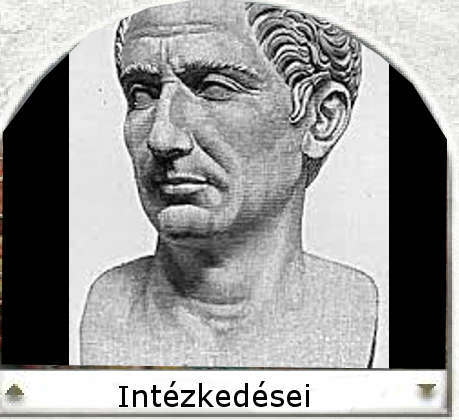 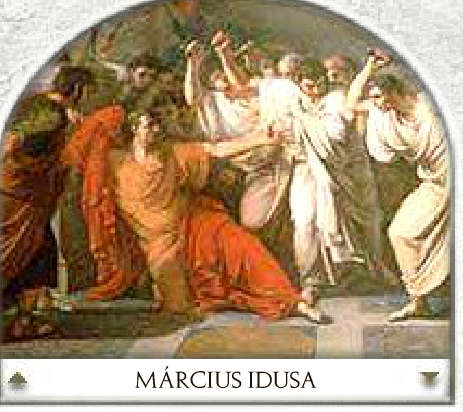 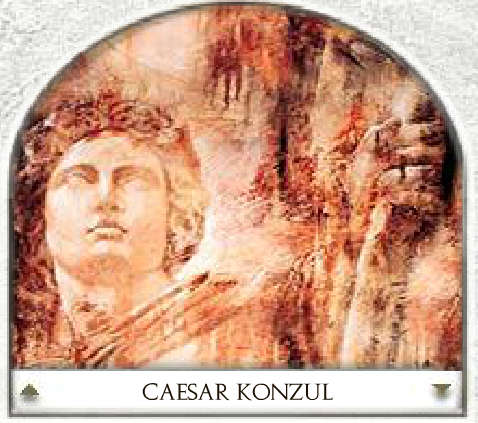 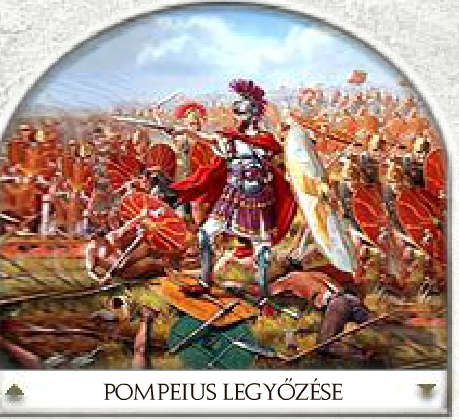 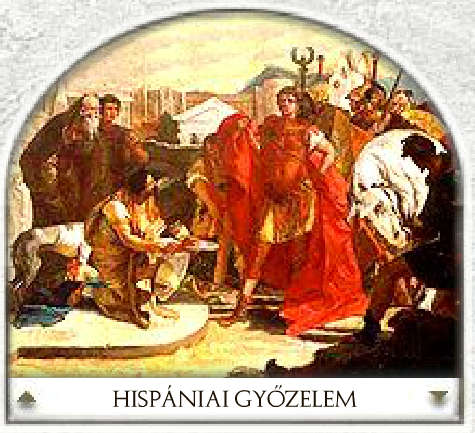 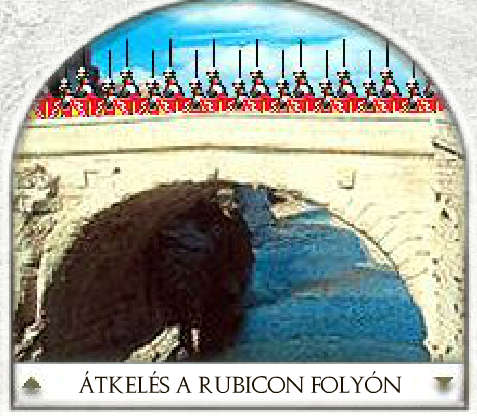 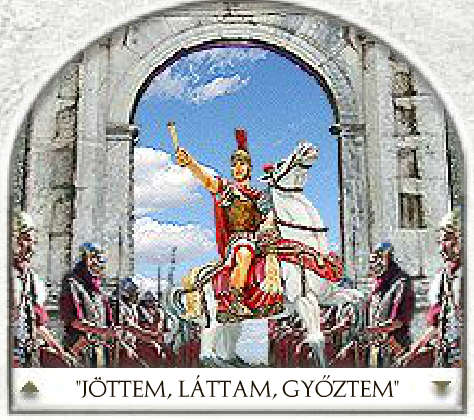 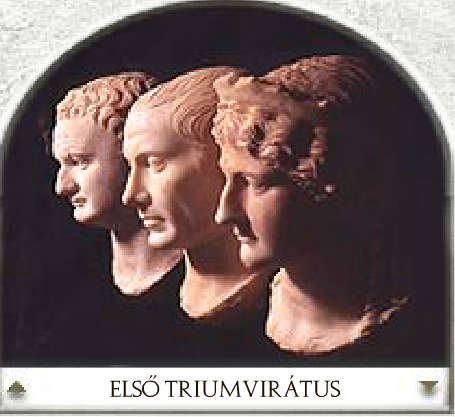 Képek forrása: Apáczai Kiadó interaktív feladata
Maczkó András Pécs
Julius Caesar
ELREJT
Állítsa sorrendbe Caesar életével kapcsolatos eseményeket! MEGOLDÁS
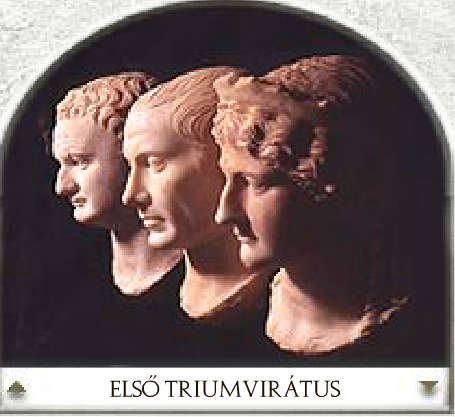 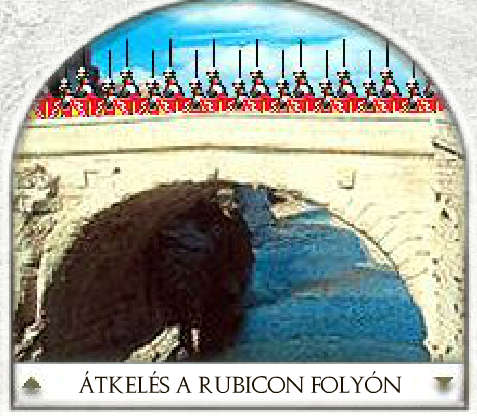 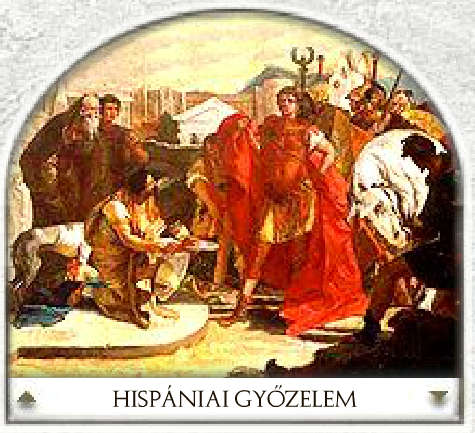 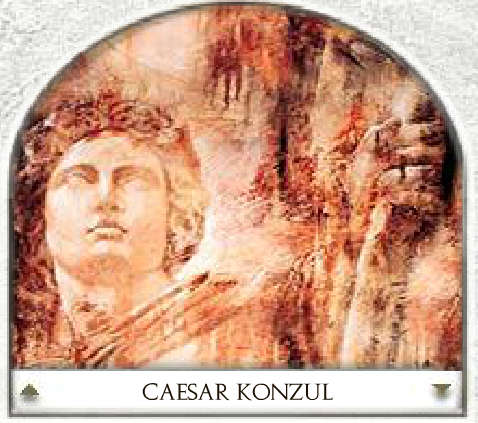 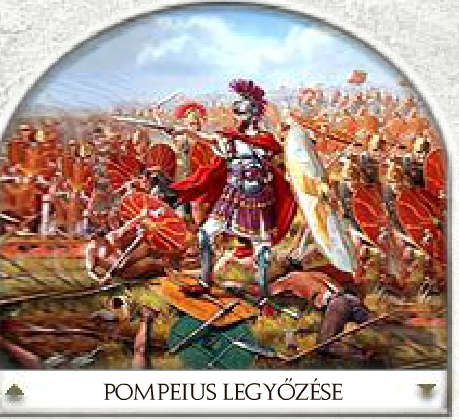 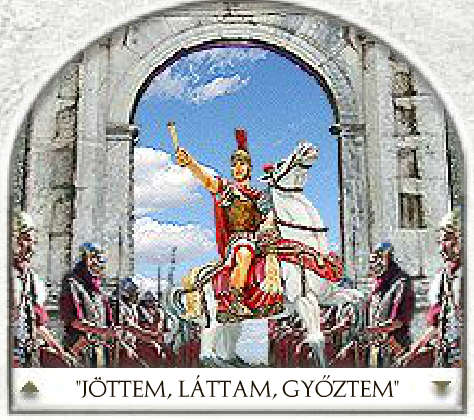 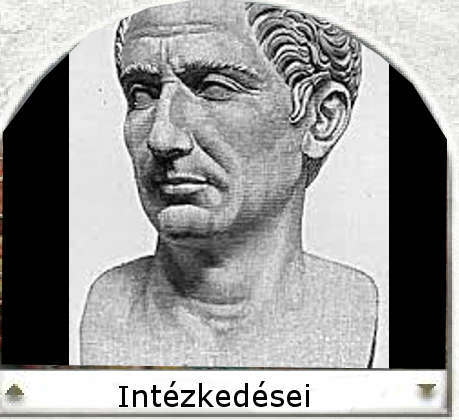 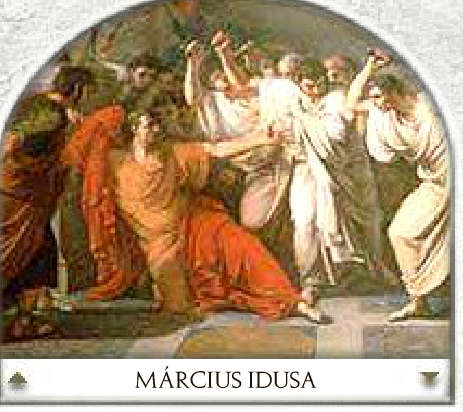 Maczkó András Pécs
Császárok a birodalom élén
MUTAT
ELREJT
Olvassa el a szöveget! Töltse ki az ábra hiányzó elemeit! Válaszait az 1. vázlatpontba!
Miután Caesar merénylőit legyőzték, azok kerültek hatalomra, akik Julius Caesarhoz hasonlóan csökkenteni akarták a szenátus hatalmát. Caesar fogadott fia, Octavianus mellett jelentős hatalommal rendelkezett Julius Caesar volt hadvezére, Antonius (antoniusz) is. Hamarosan azonban ellentétek alakultak ki köztük is. Antonius Egyiptomba ment, és feleségül vette Kleopátrát. A keleti provinciák korlátlan ura kívánt lenni, ezért szembekerült Rómával. Octavianus tengeri csatában, Actiumnál legyőzte Antoniust, és provinciává szervezte Egyiptomot. Kleopátra öngyilkos lett. A megfélemlített szenátus Kr. e. 27-ben kitüntető címként az Augustus (augusztusz, fenséges) nevet adományozta Octavianusnak. Ő Caesar halálakor már a Caesar nevet is felvette. Az őt követő császárok is így tettek, ezért alakult ki Caesar nevéből a császár kifejezés. Augustus békét teremtve látszólag helyreállította a köztársaság intézményrendszerét, de a legfontosabb tisztségeket ettől kezdve ő töltötte be. A hadsereg főparancsnoka és a birodalom főpapja is ő volt. Az ő nevéhez fűződik Pannonia elfoglalása.
Octavianus
Antonius
Kleopátra
Polgárháború:
Actium
Csata:
Augustus császár
Következmény:
Antonius, Kleopátra halott
Maczkó András Pécs
Császárok
Képek forrása: wikipédia
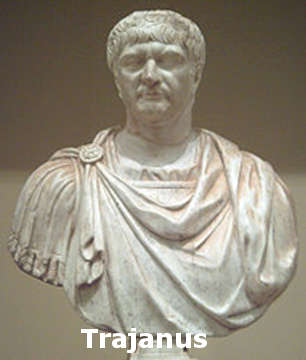 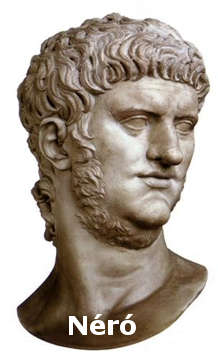 Rendezze a képekhez, melyik császár nevéhez fűződik!
Istennek képzeli magát
Pannónia meghódítása
Filozófus császár
Utolsó nagy hódító
Kereszténység elismerése
Pletyka: Róma felgyújtása
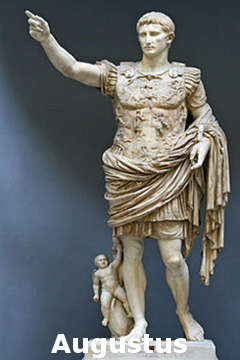 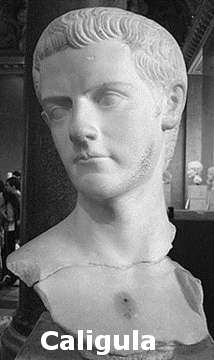 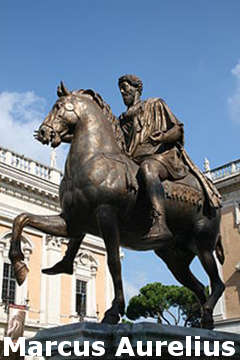 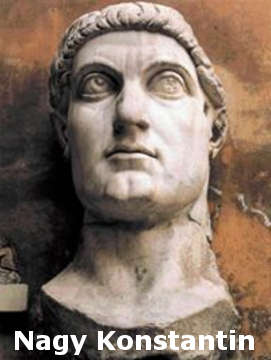 Feladat
A Feladat gomra kattintva rendezze uralkodásuk sorrendjébe a császárokat!
Maczkó András Pécs
Élet a Római Birodalomban
Rendezze a számokhoz a provinciák nevét! Kattintson a számra a megoldásért!
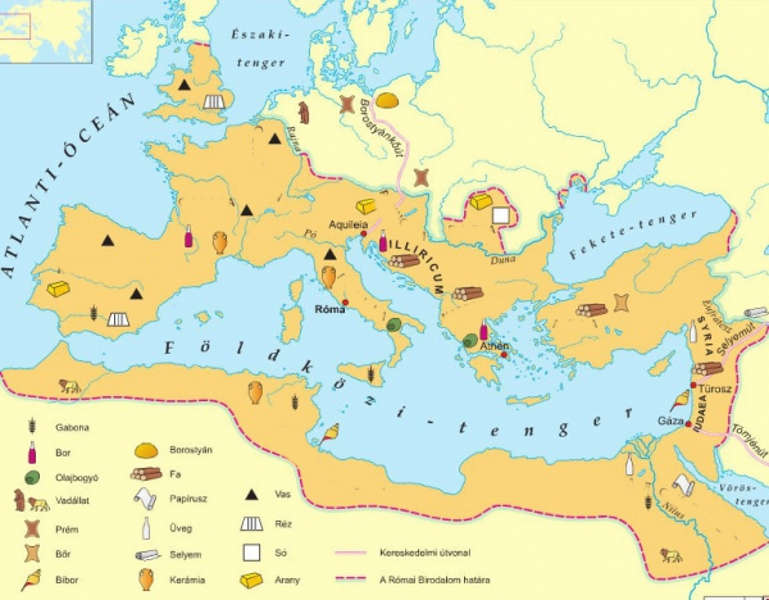 6
Pannonia
Szicília
Britannia
5
4
Egyiptom
7
8
Hispania
3
Germania
Asia
10
Africa
Gallia
9
Feladat
Dacia
2
2. Gyakorlásként kattintson a Feladat gombra! Oldja meg térkép nélkül
1
3. Nézz utána, mit jelent a romanizá-ció! Miben nyilvánul meg? 1. vázlat-pont
Maczkó András Pécs
Élet a Római Birodalomban
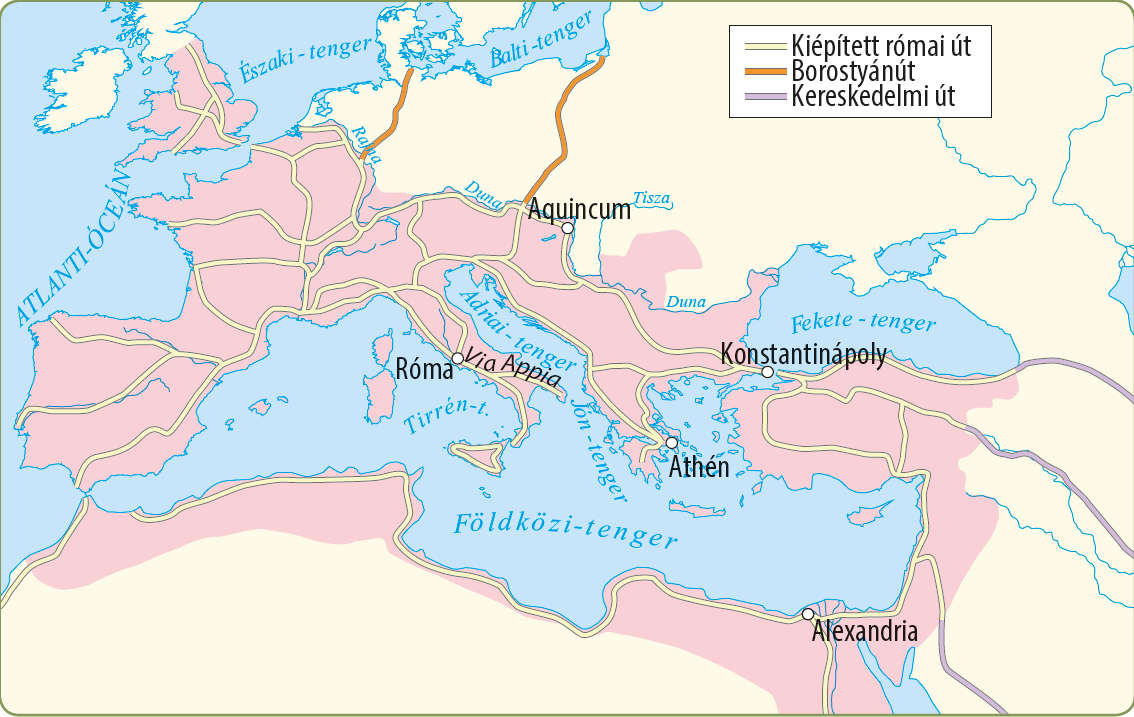 A térkép és a tankönyvi lecke első fejezete alapján válaszoljon a kérdésekre! 2. vázlatpont!
Ki állt a provinciák élén?
Helytartó
határ mentén - légiók
Hogyan védték a határokat?
Mi a limes?
megerősített határvonal
Milyen jelentősége volt az úthálózatnak?
katonai és kereskedelmi jelentőség
2. Milyen számokat rejtenek az  alábbi római számok? 
Válaszokat a 3. vázlatpontba!
Római számok gyakorlása! Kattintson a Feladat gombra és oldja meg a kvízt!
Feladat
XC -
90
I -
1
MUTAT
C -
100
IV -
4
CD -
400
V -
5
ELREJT
500
D -
IX -
9
10
X -
CM -
900
XL -
40
M -
1000
L -
50
Maczkó András Pécs
Pannónia
MUTAT
A térkép alapján párosítsa a városok magyar neveihez a római kori nevét! 1. vázlatpont!
Scarabantia
Gorsium
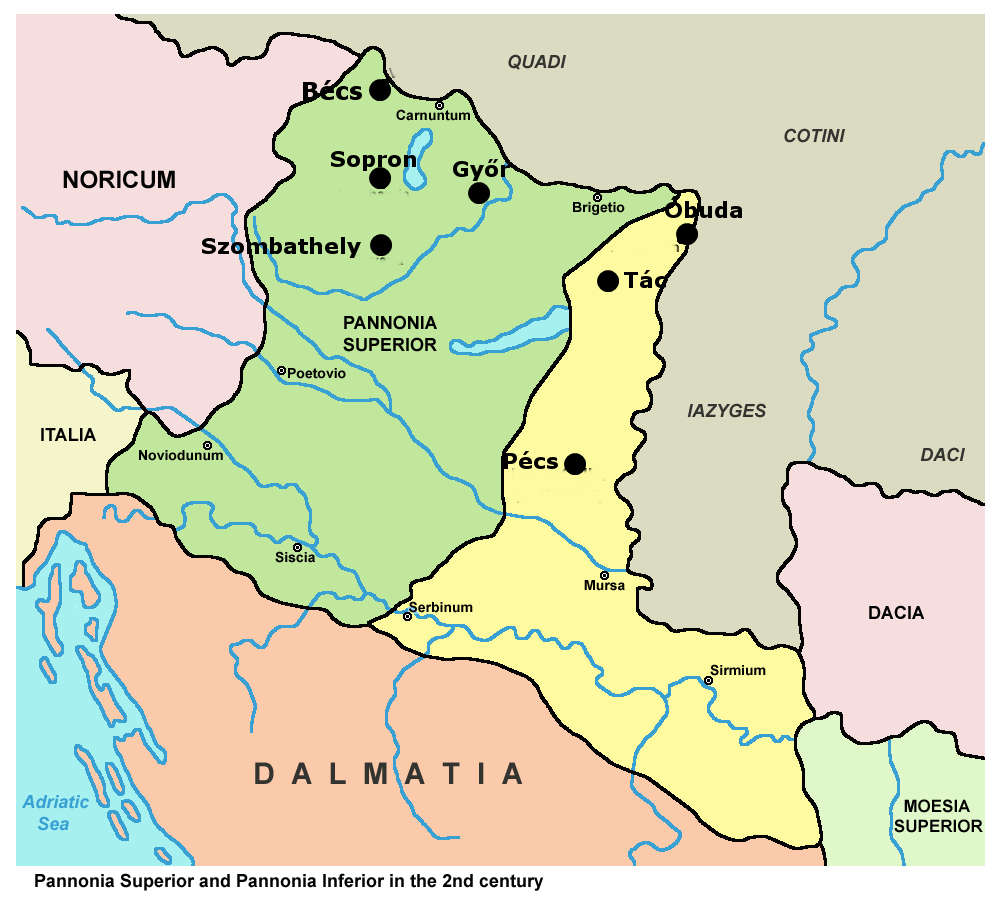 Aquincum
Arrabona
Vindobona
Savaria
Sopianae
Gyakorlás! Kattintson a Feladat gombokra!
Feladat
A tankönyvi lecke alapján válaszoljon a kérdésekre! Katt a kérdésre a megoldásért!
Hol volt a római Pannónia provincia?
Mai Dunántúl
Miért volt fontos Róma számára?
Duna – folyami szállítás
Milyen katonai szerepe volt?
Természetes véd- és határvonal
Kik lakták a provinciát?
Kelták, római katonák
Milyen növényeket honosítottak meg?
szőlő, cseresznye, barack
Maczkó András Pécs
Kereszténység kialakulása – Jézus
Feladat
Fejtse meg a keresztrejtvényt! Majd válaszoljon a kérdésekre! 1 vázlatpont!
Kinek a tanításait követi a kereszténység?
Jézus és tanítványainak tanításai
Hány Istent tisztel a keresztény ember?
Egyistenhit
Mit tanít a Szentháromság tana?
Atya – Fiú – Szentlélek 3 személy egy lényegben
Biblia
Mi a kereszténység szent könyve?
Mit tartalmaz az Ószövetség?
a világ teremtése, kereszténység előtti isteni kinyilatkoztatások
Mit tartalmaz az Újszövetség?
Jézus Krisztus élete és tanításai, az apostolok cselekedetei és írása
Videó
A filmrészletek alapján egészítse Jézus életével kapcsolatos eseményekre! Jézus élete című film
Filmrészletek
Vázlat
06_Lecsillapítja a tengert 39’20
01 - Máriának megjelenik Gábriel 1’11
Messiás - ______________
Születése: ______________
Halála: ________________
Tanításai: _______________
________________________
Csodatételei: _____________
________________________
________________________
02 – összeírás Jézus születése. 2’48
07_Jézus_epilepsziás 50130
03 Jézus Jézus megkísértése pusztában 10’45
08_Jézus_kenyér_hal.
04 Jézus példabeszéd halászat 17’10
09_halott feltámasztása 20’25
10_Jézus_vak
05 Jézus példabeszédek 26’55
11_Jézus_feltámadás
05 Jézus példabeszédek2
12_Jézus_feltámadás 1h52’40
Maczkó András Pécs
Keresztény egyház
Keressen rá a fogalmak jelentésére! 1 vázlatpont!
MUTAT
apostol:
Jelentése: küldött. Bizonyos feladatra kiválasztott és kiküldött ember
mártír:
Vértanú, egy ügyért életét odaadó személy
ELREJT
püspök:
Keresztény egyházi vezető
Keresztény egyházi feje, Krisztus földi helytartója
pápa:
pogány:
Nem keresztény vagy nem vallásos
Szentek életéről szóló, tanító célzatú mű
legenda:
Videó
A videó részlet alapján válaszoljon, hogyan lett a kereszténység üldözöttből államvallás!
6.00-tól
Keresztényüldözések
Nagy Konstantin Kr.u. 313 – Vallásszabadság a keresztény vallás számára is
Theodosius Kr.u. 391 – pogány vallások betiltása
Maczkó András Pécs
Nyugat-Római Birodalom bukása
Keressen rá a fogalmak jelentésére! 1 vázlatpont!
Nem római műveltséggel rendelkező népcsoport.
barbár:
nem letelepült, legeltető állattartást folytató életmód
nomád:
Belső Ázsia sztyeppéiről érkező nomád népcsoport.
hun:
Germán nyelveket beszélő különböző népcsoportok.
germán:
Isten ostora:
Attila hun királyunkat az egész világon így emlegetik.
Egészítse ki a táblázatot a videó alapján! Kr.u. 395 - Római Birodalom kettészakadása! - 2vázlatpont!
1. birodalomrész
2. birodalomrész
Videó
Neve:
Nyugat-Római Birodalom
Kelet-Római Birodalom
Konstantinápoly
Róma
Fővárosa:
Görög
Latin
Nyelv:
Fejlett, békés állapotok
Hanyatlik, termelés csökken
Gazdaság:
Erős falakkal védik a fővárost
Barbár törzsek befogadása, támadása
Barbárok:
Bukása:
Kr.u. 1453
Kr.u. 476
Maczkó András Pécs
Birodalmak
Legendás ókori birodalmak! Mozaweb 3D animáció. Regisztrációhoz kötött – kivetítés interaktív táblán
3D
A hunok birodalmának feltételezett kiterjedése Attila halálakor
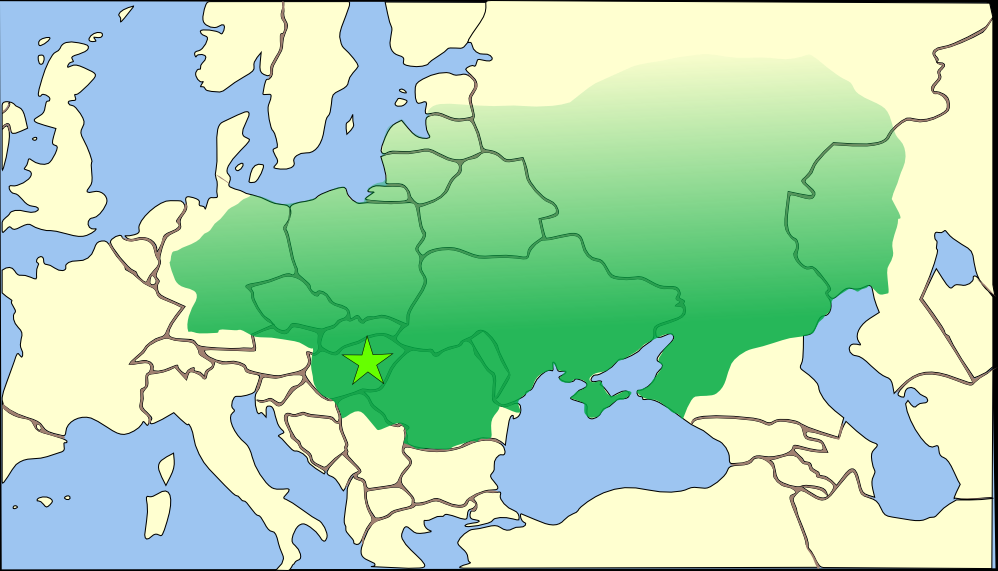